[Product / feature name]
Launch Brief & Go-to-Market Strategy
Owner: [Product Marketing Manager Name]
Version: v1.0 | Date: [MM/DD/YYYY]
Product Launch Overview
Instructions: Provide a high-level summary of the launch.

Product / Feature Name: [Product / feature name]

Launch Tier: [Tier 1 / 2 / 3]

Planned Launch Date: [MM/DD/YYYY] - or initial date

Product Area / Squad: Name of Product Area / Squad

PM Contact: Name of Product Manager / Owner responsible
PMM Contact:

Launch Status: [Planning / In Development / Ready / Live]

Internal Stakeholders: List them all [Sales, Support, CS, Legal, etc.]

Customer Segment: [SMB / Mid-Market / Enterprise / Developers]

Sales Impact: [New Logo / Expansion / Retention]
Product Launch Timeline
20XX
20XX
20XX
20XX
Internal release
Limited release
Launch
Post launch
Product available to internal teams for training, QA, and final enablement asset validation.
Feature released to select customers for feedback, usage tracking, and refinement before public launch.
General availability with full GTM support across marketing, sales, and customer success channels.
Performance monitoring, customer feedback analysis, and follow-up activities (e.g., testimonials, iterations).
Product Launch Goals & KPIs
Instructions: Clarify what success looks like.
Problems & Opportunities
Instructions: Describe the market problem and the opportunity the product addresses.
Personas & Use Cases
Instructions: Define who you are building for.
Target Market & ICP Fit
Instructions: Define the market and customer profiles most aligned with this launch.
Product Summary
Instructions: Define what is being launched.
Product Summary
Instructions: Define what is being launched.
Key Messaging & Positioning
Instructions: Translate the product into market-facing messaging.
Competitive Landscape
Instructions: Compare with other solutions from competitors.
Pricing & Packaging
Instructions: Describe how this fits into your commercial model.
Cross-Functional Launch Readiness Checklist
Instructions: Track cross-functional GTM alignment.
Marketing & Enablement Plan
Instructions: Plan your GTM tactics across the funnel. Include dates and links to each of them.
Post-Launch Success Tracking
Instructions: Define what will be tracked and how. Include the owner and the cadence (how often they will be reviewed) or last time reviewed..
Appendix: Screenshots or Prototypes
Instructions: Include links to Figma or prototypes or screenshots to showcase the product
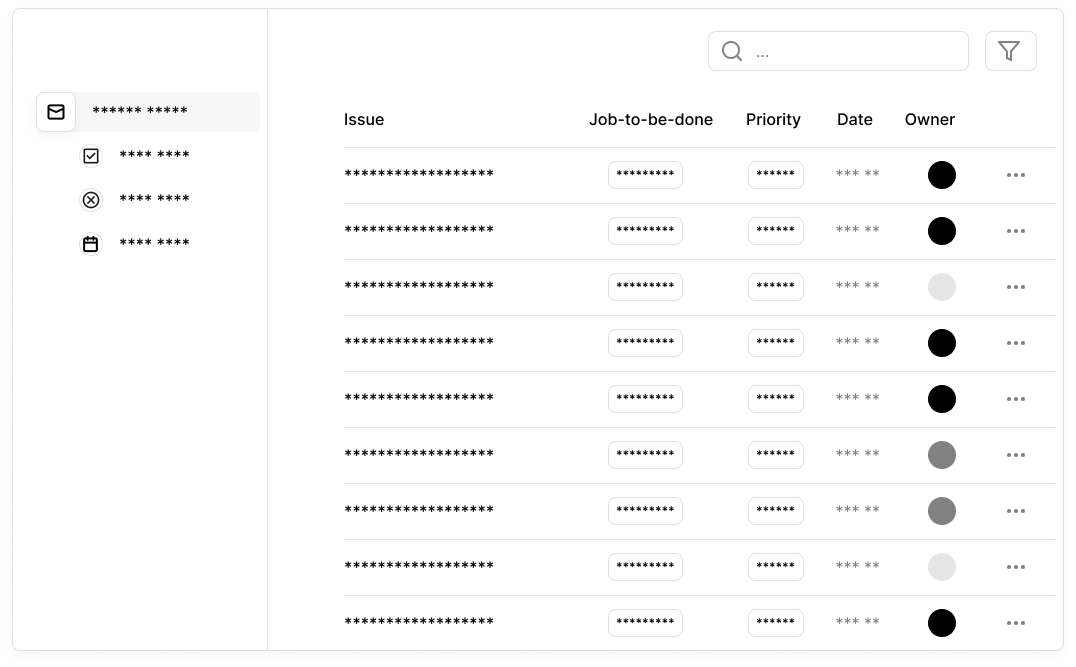 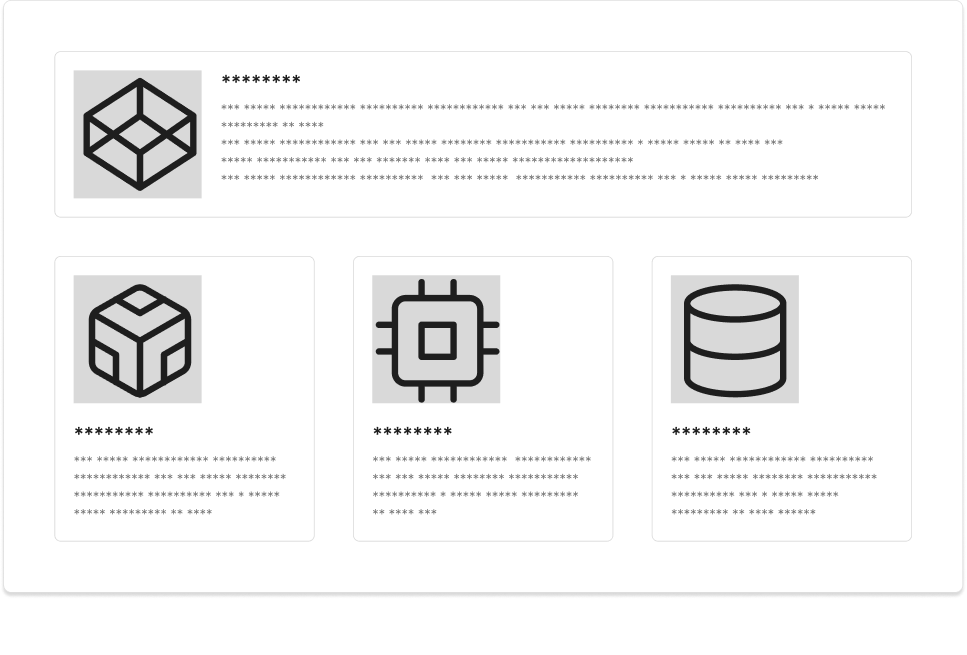 Appendix: Case Study (Early Access Program)
Instructions: Include links to Figma or prototypes or screenshots to showcase the product